DE CONSUMENT  wil weten hoe groot de  CO2- VOETAFDRUK is van voedsel.
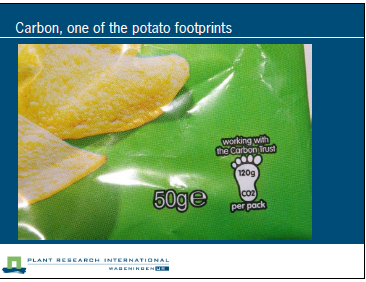 Bron: A. Haverkort, 12-10-2011  Presentatie voor Wageningen Potato Center
KUNSTMEST VEROORZAAKT ca 40- 50 % VAN DE CO2 –VOETAFDRUK van aardappelen bij de teelt van tafel-, poot - en zetmeelaardappelenca 20-30 % bij productie van kunstmest    +  ca 20- 30 %  bij de toediening
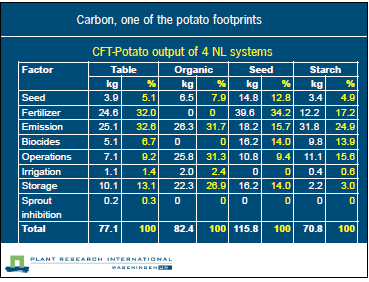 Bron: A. Haverkort, 12-10-2011 WPC
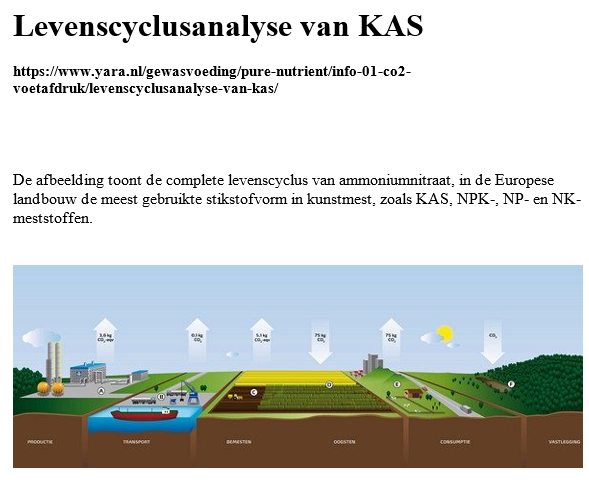 Voor AN ( en KAS ) is de CO2 voetafdruk per kg N  bij YARA’s beste fabriek:
3,6  kg CO2  bij de productie   0,1 kg C02 bij transport   5,6kg  bij toediening
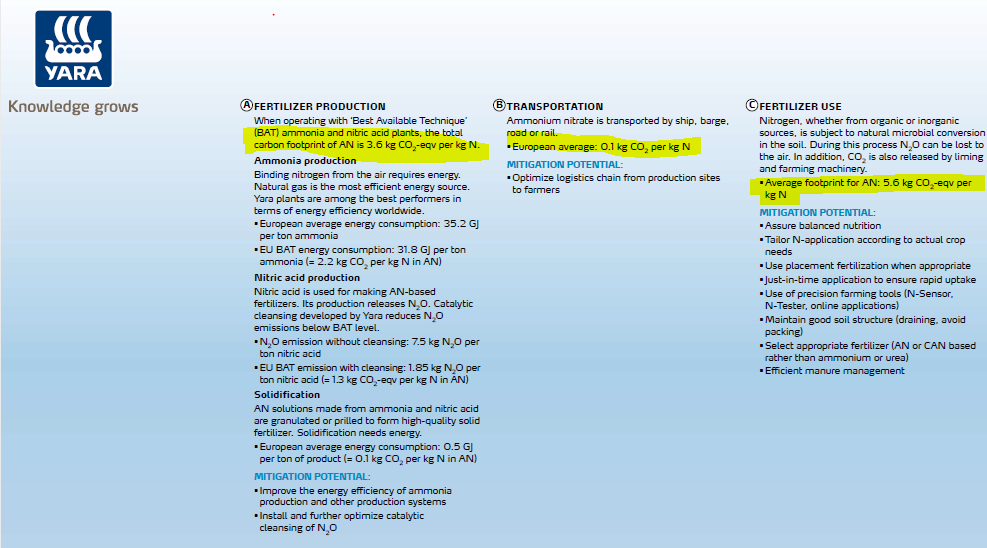 Wat is de CO2-voetafdruk van de productie van stikstofkunstmeststoffen ?                           Dat  is in 2012  uitgezocht door Blonk Consultants.
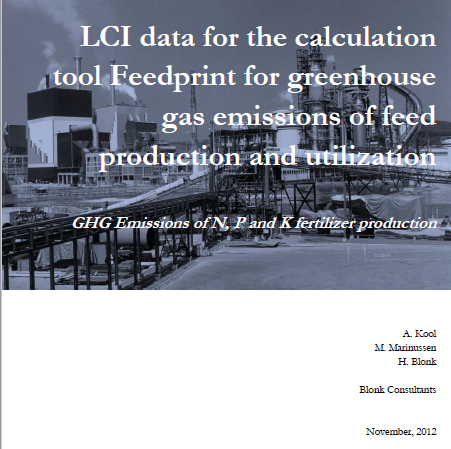 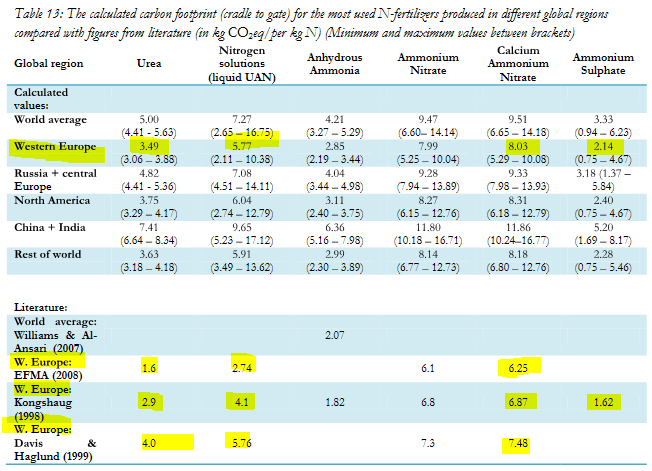 Conclusie :  ZA  en Ureum: laag,   Urean: gemiddeld,    KAS: hoog.
Hoe kun je de CO2-voetafdruk  van bemesting verlagen ?     1 GEBRUIK ORGANISCHE MEST VAN EIGEN BEDRIJF en/of UIT DE BUURT       2 VUL AAN MET:
      N-MESTSTOFFEN MET DE LAAGSTE CO2- VOETAFDRUK BIJ PRODUCTIE                                                                                                   CO2/kg N bij productie                    N  uit luchtwasser  vloeibaar (reststromen zijn 0)                   0          Urine  en  dunne fractie                                                              0          Ureum (korrel en vloeibaar)                                                        1,62          Zwavelzure ammoniak uit fabriek (korrel)                                 2,14          Urean                                                                                             2,74          KAS                                                                                                6,25          Mineralenconcentraat zonder groene energie geproduceerd  14                                       3  PLAATS DEZE EMISSIELOOS IN DE WORTELZONE         OP HET JUISTE MOMENT in DE JUISTE DOSERING